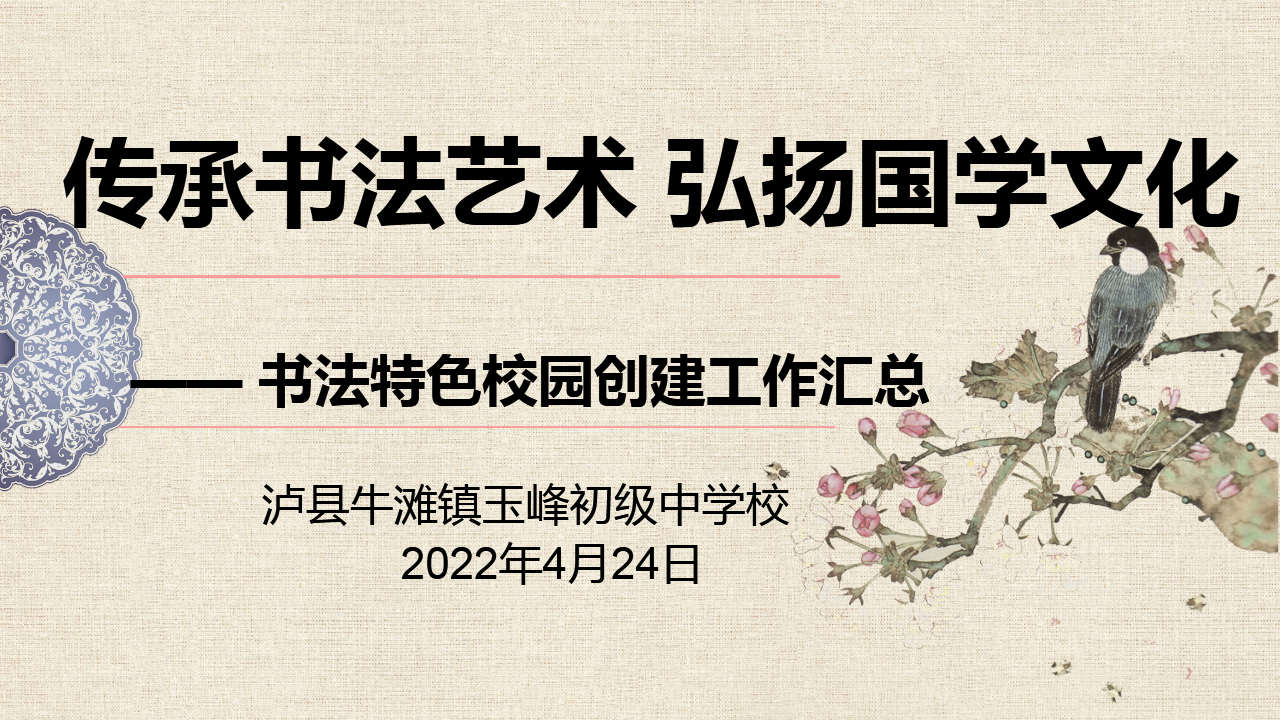 钟方相
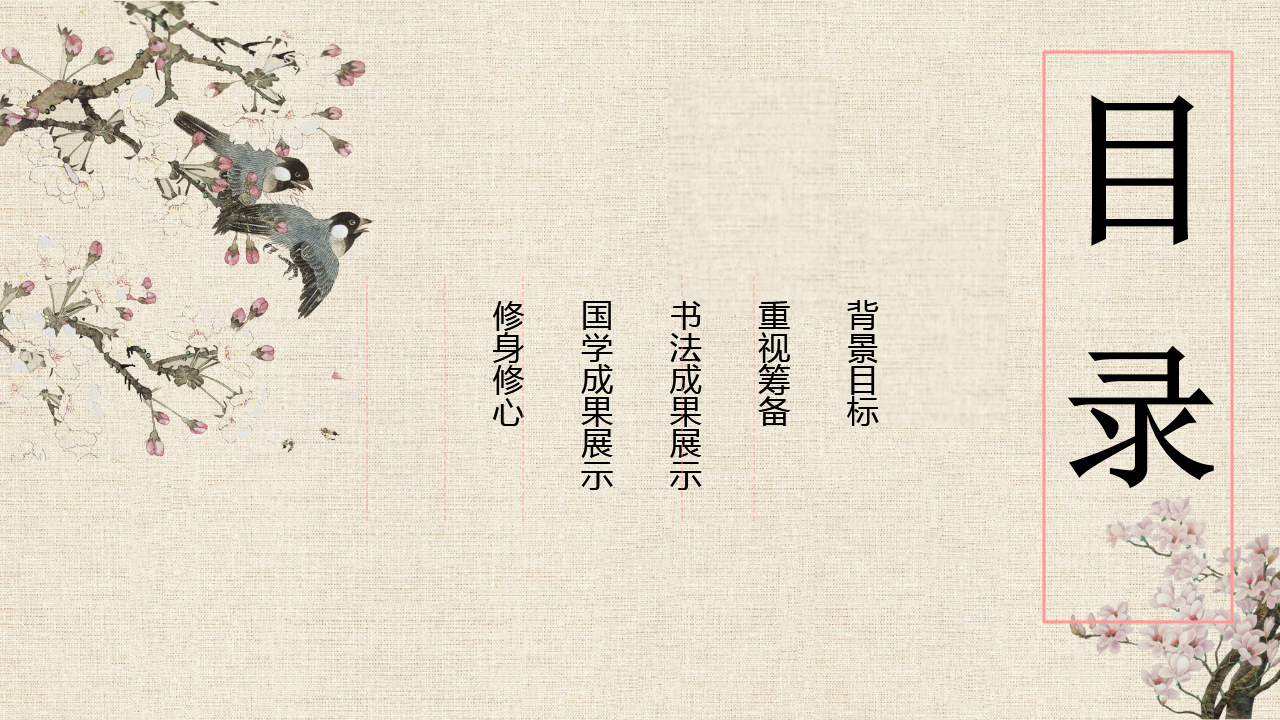 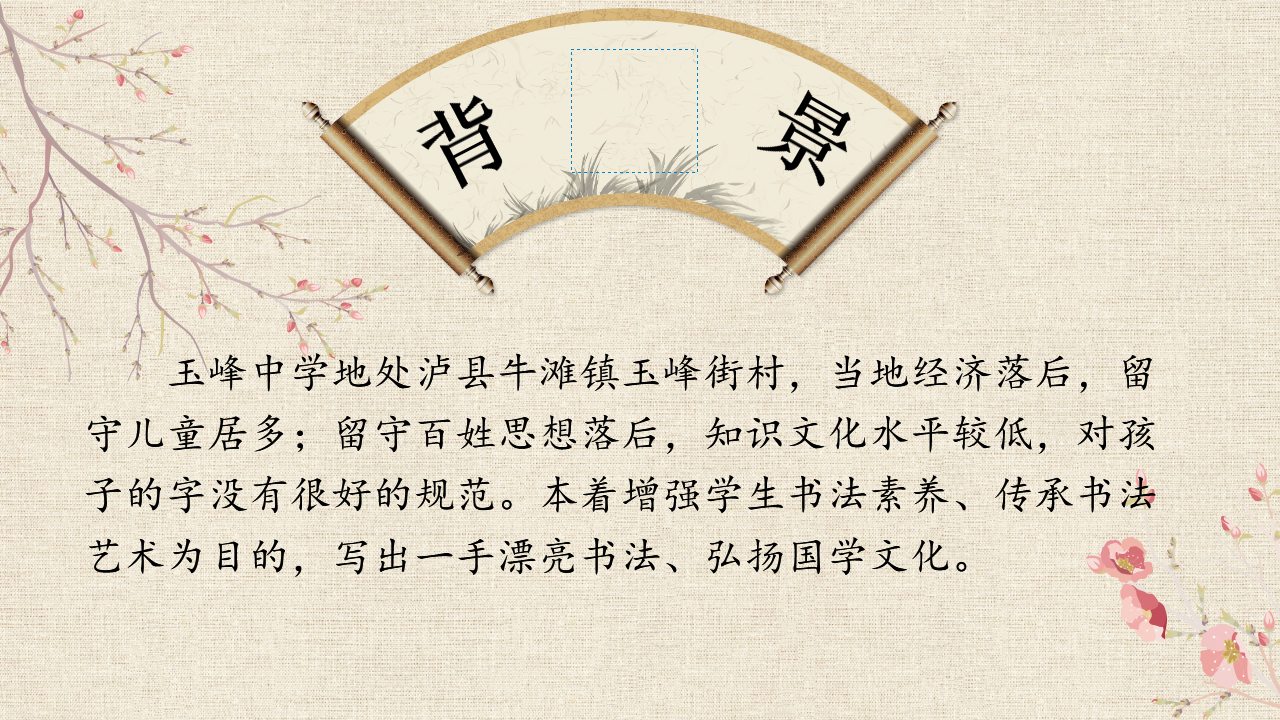 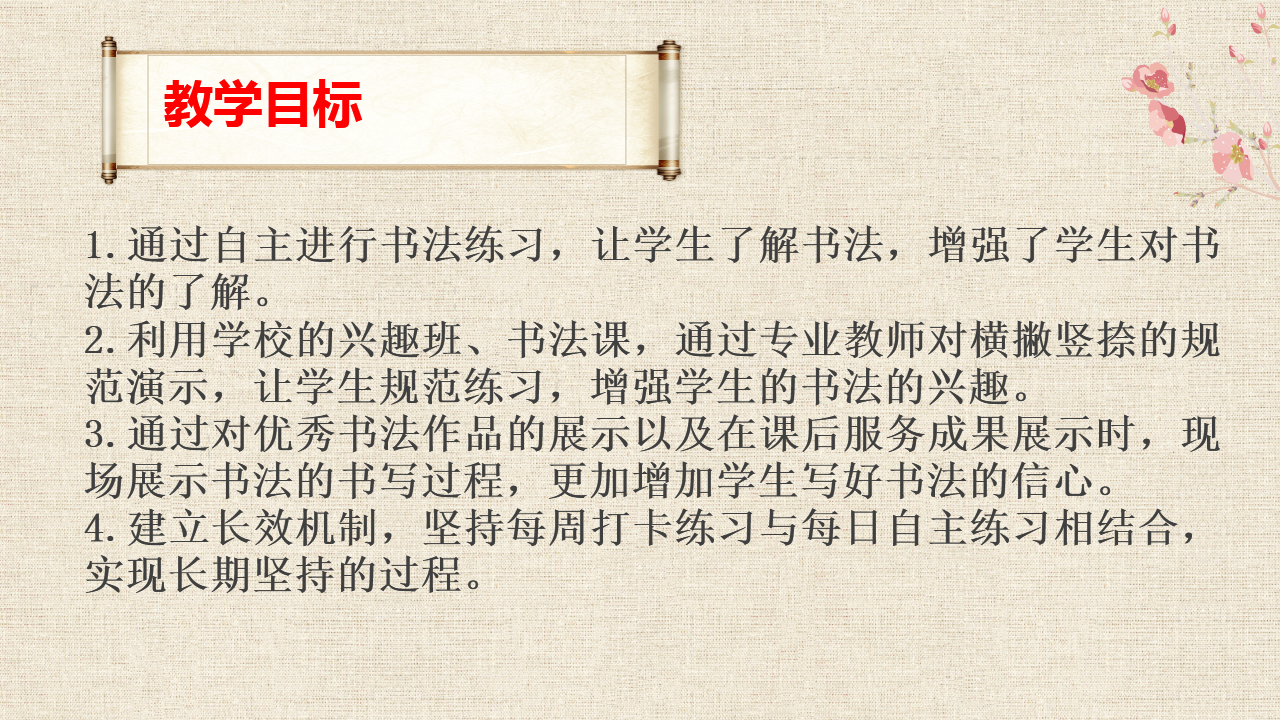 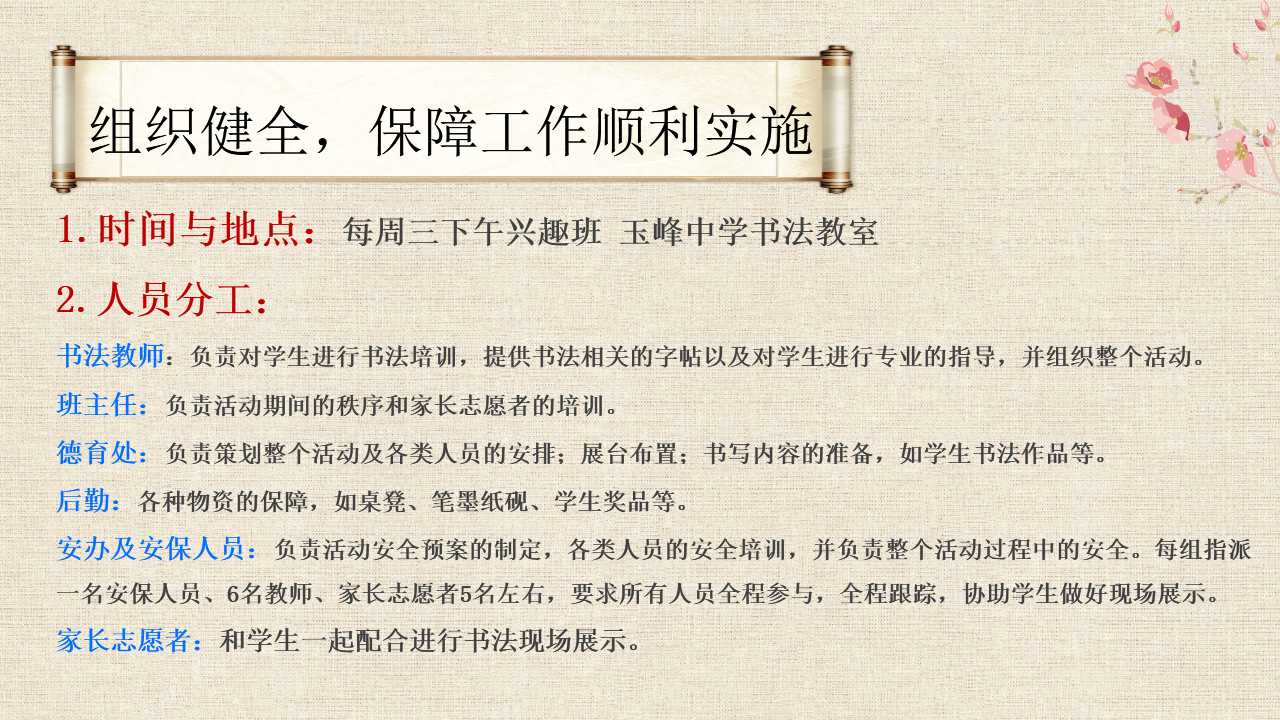 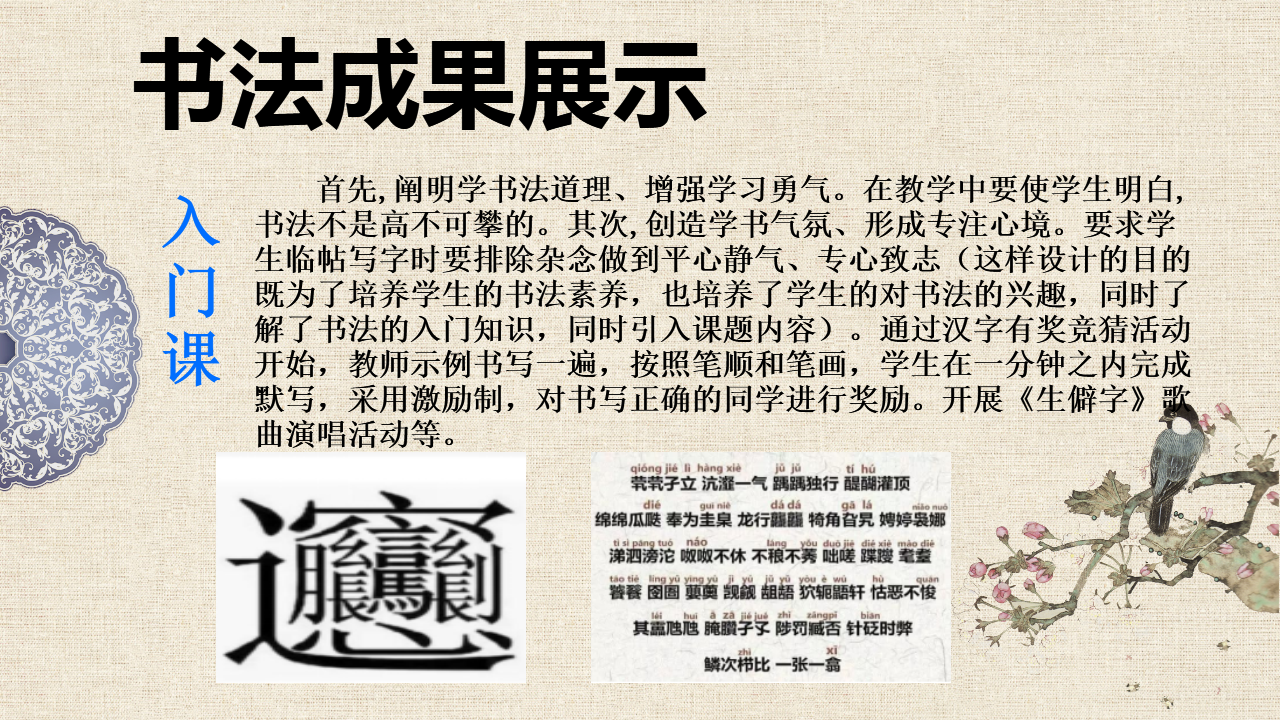 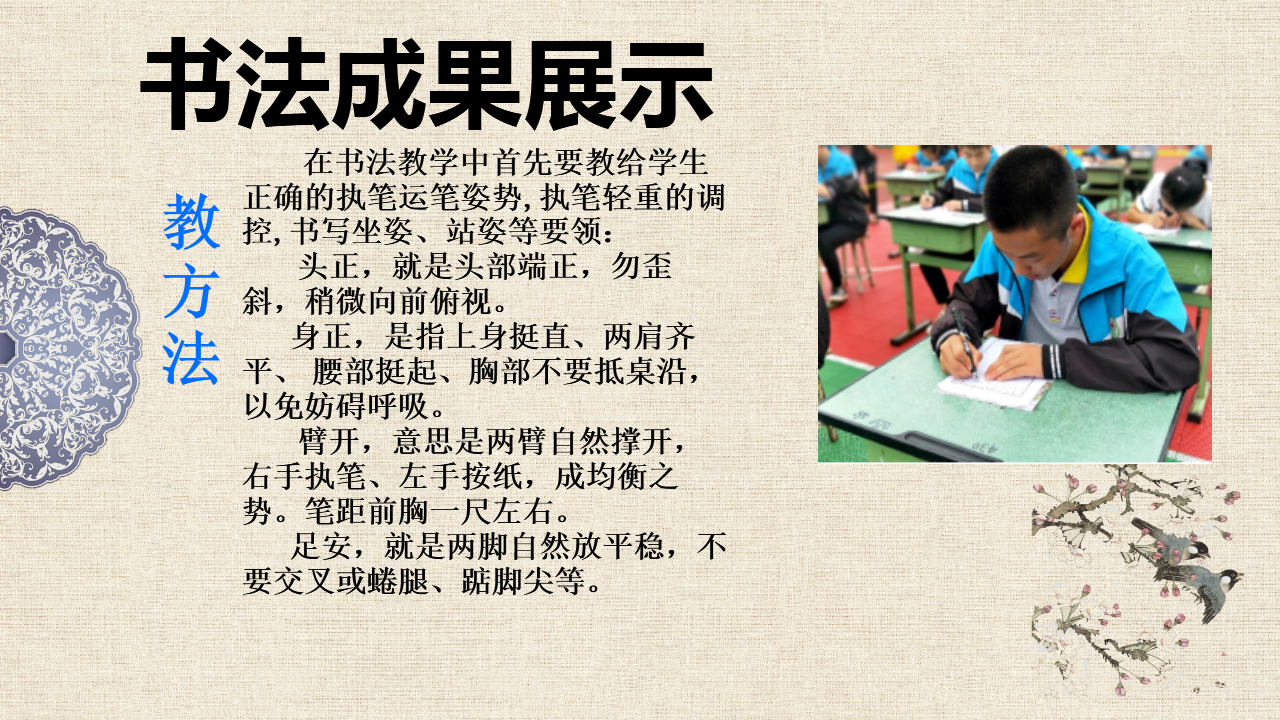 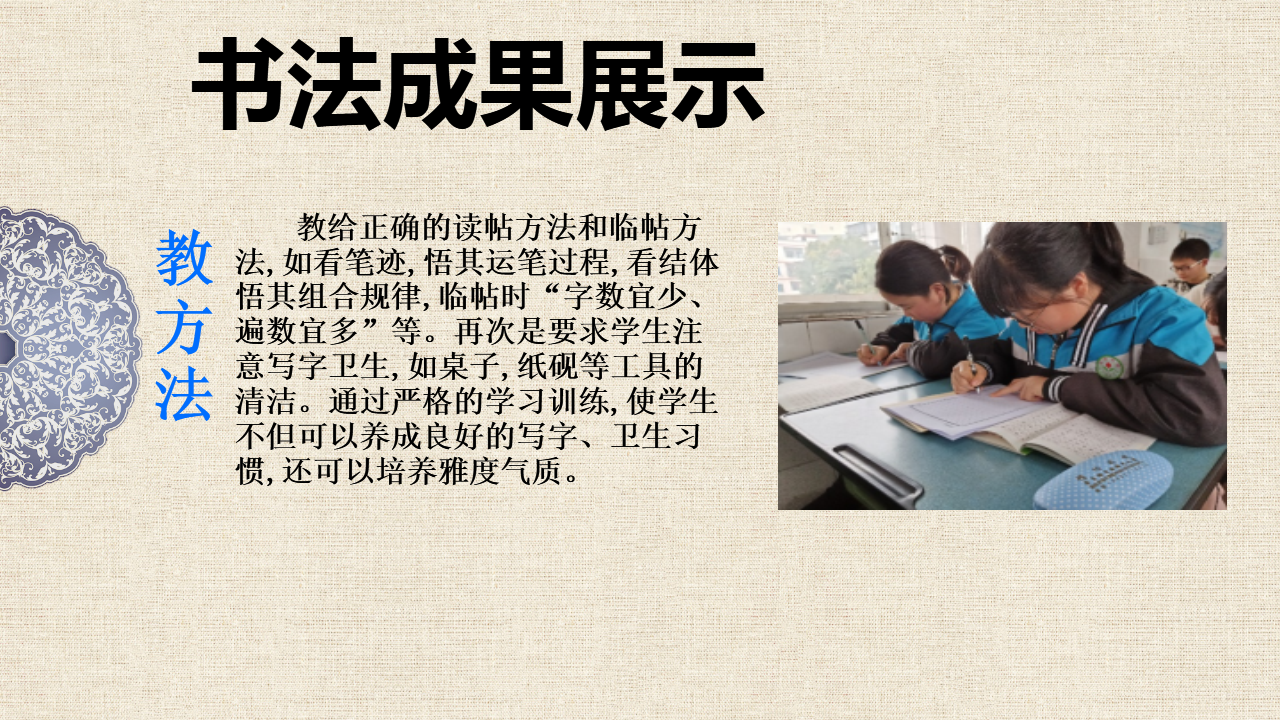 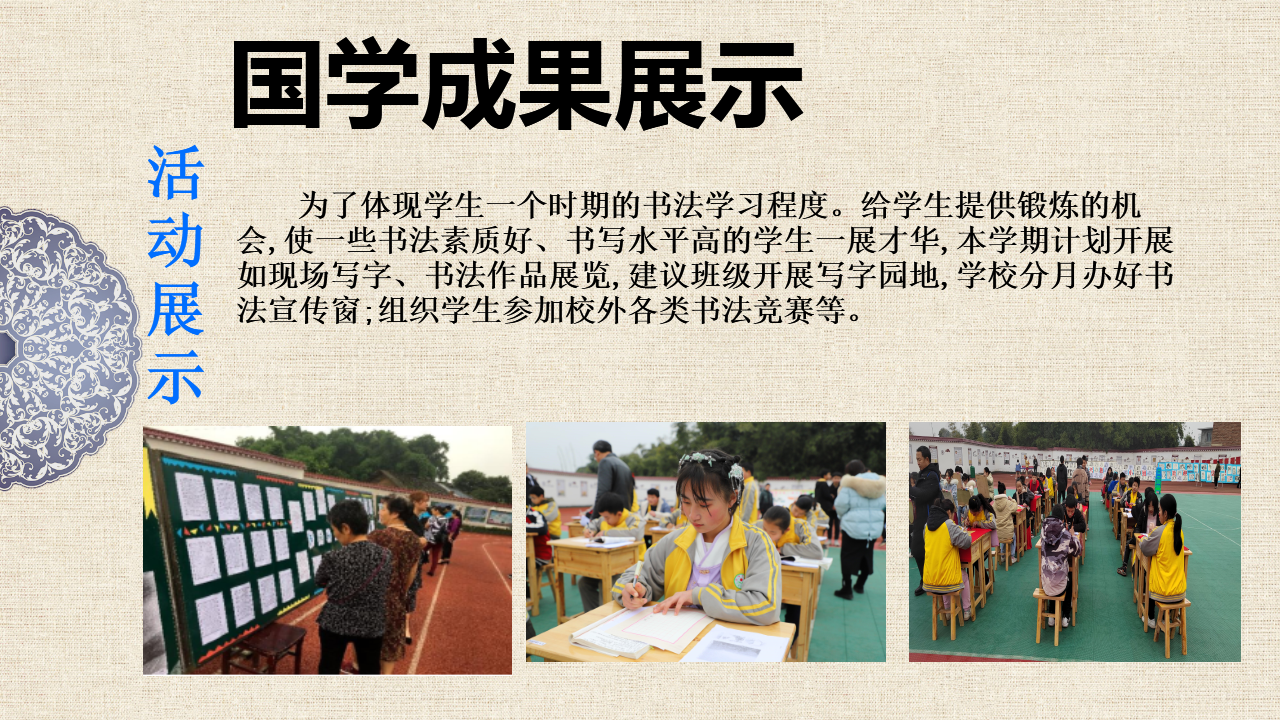 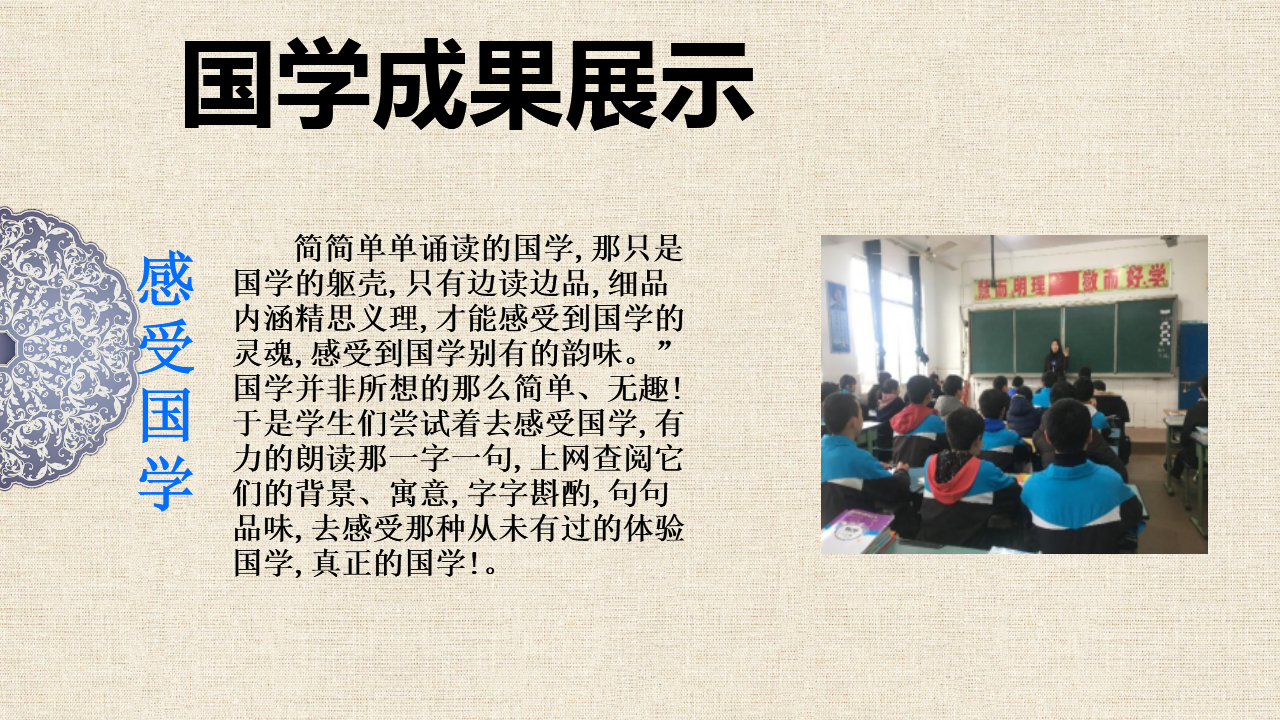 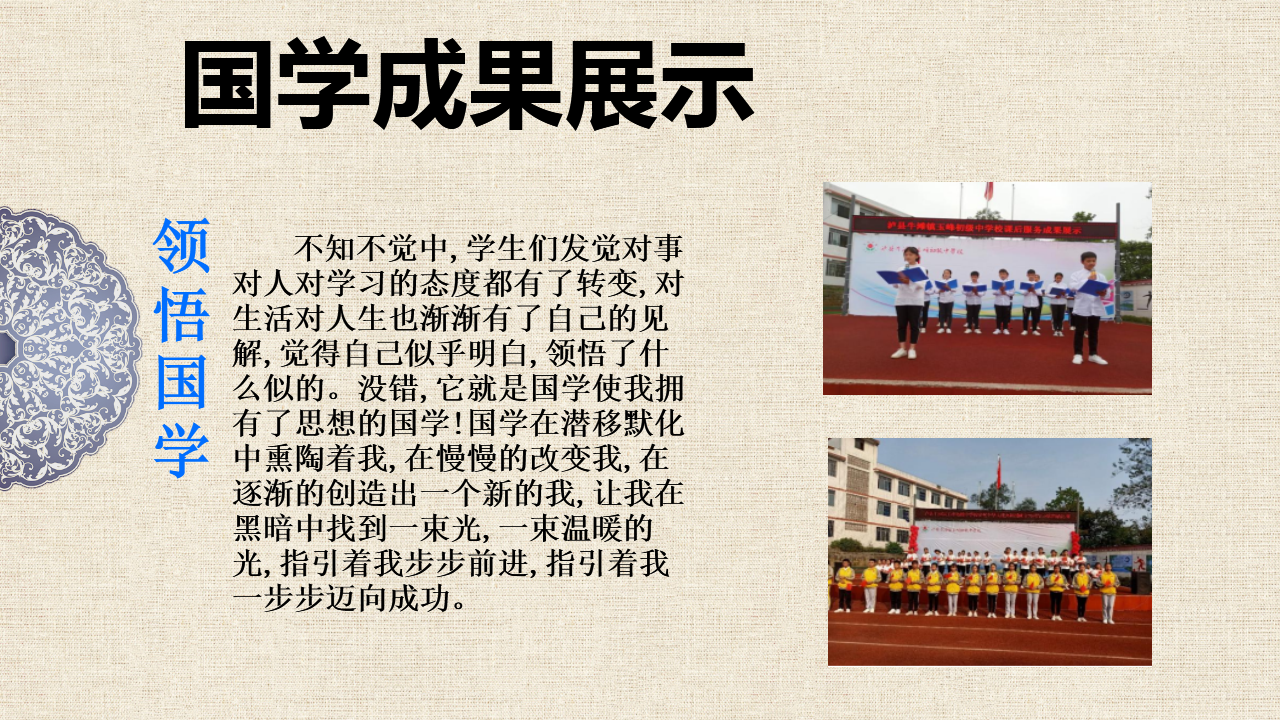 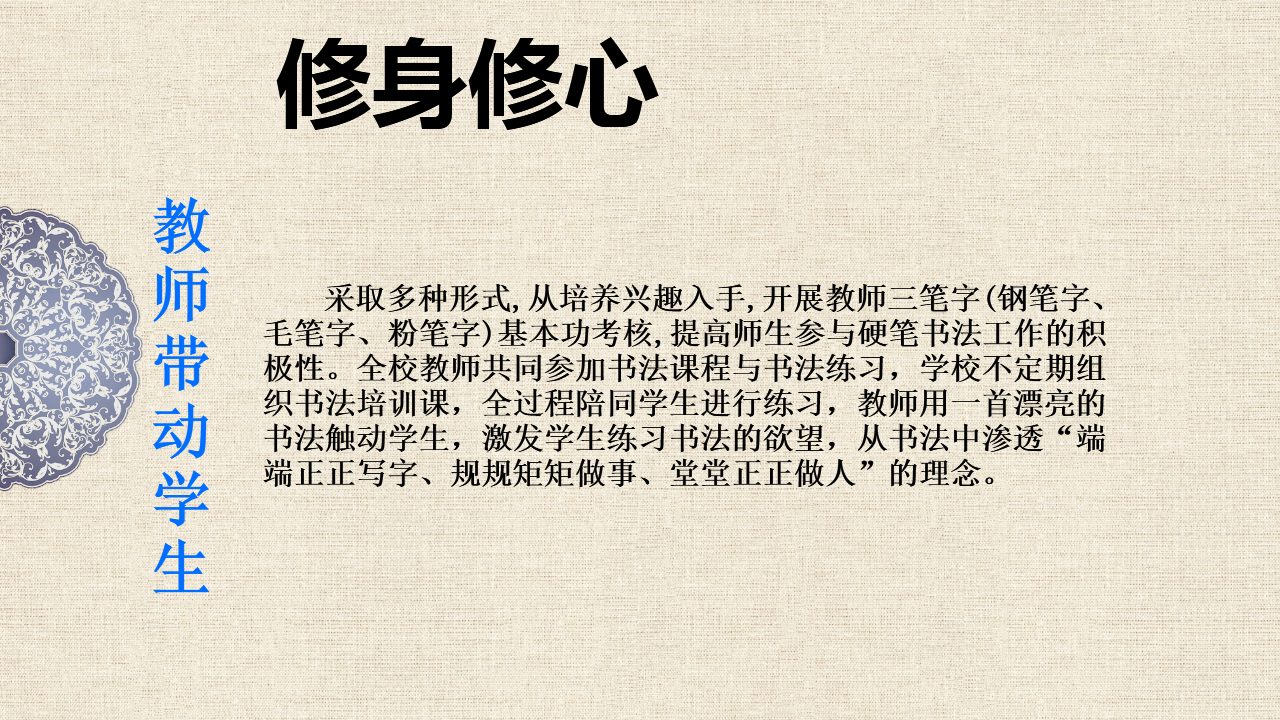 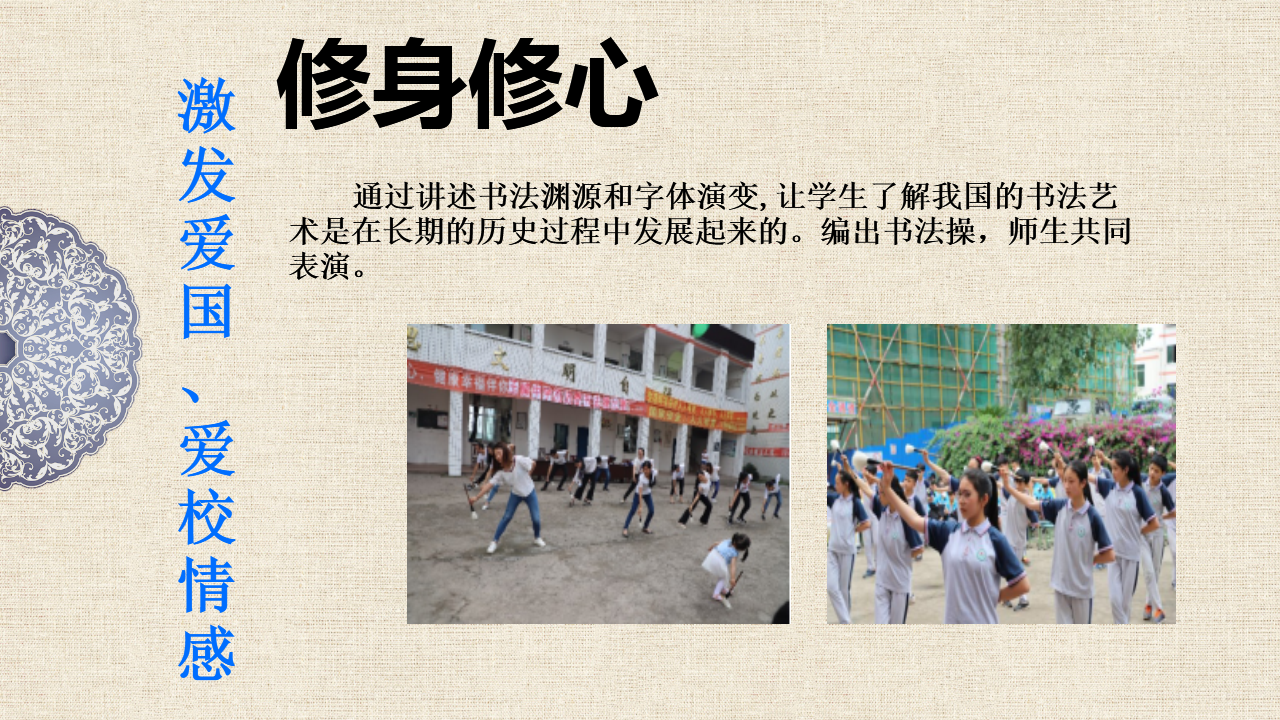 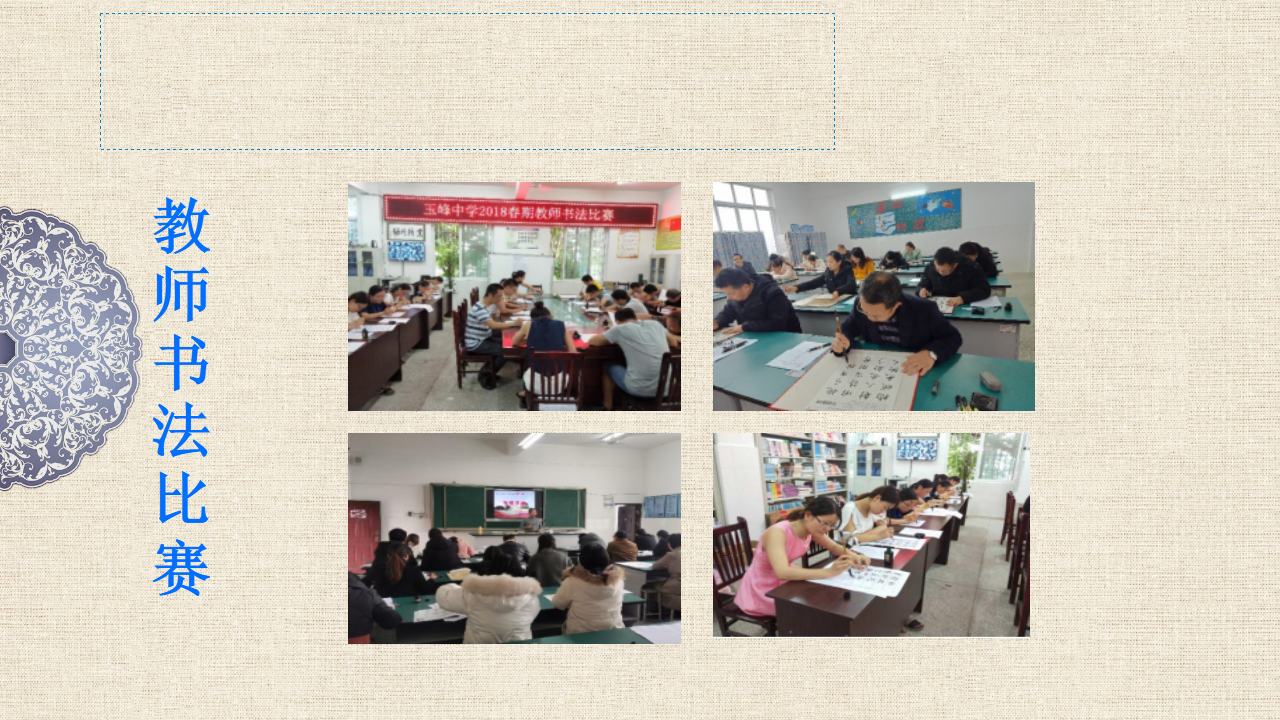 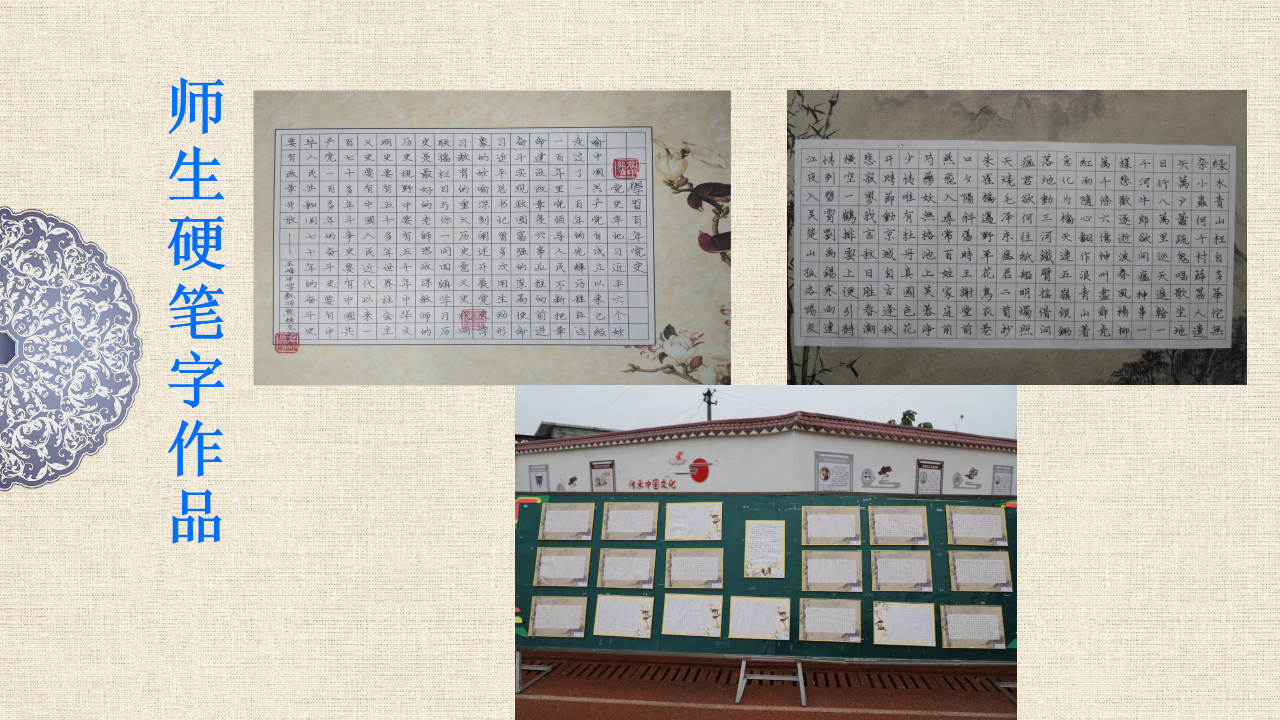 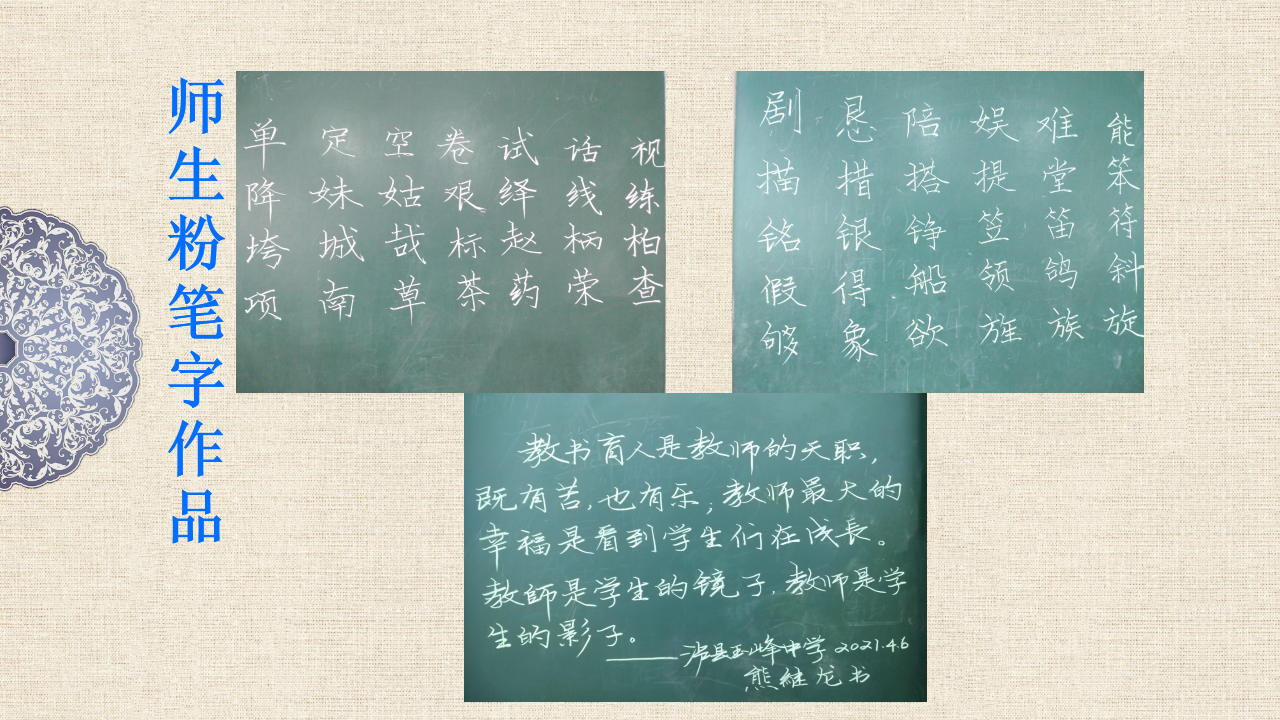 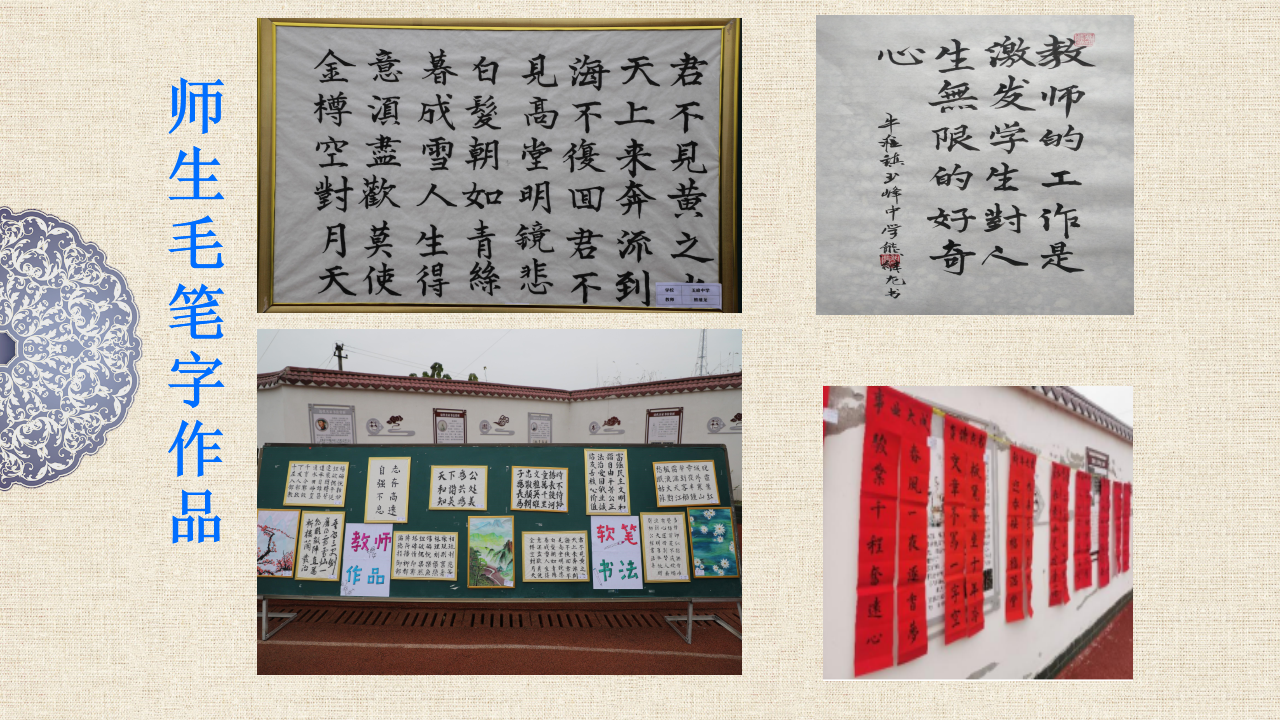 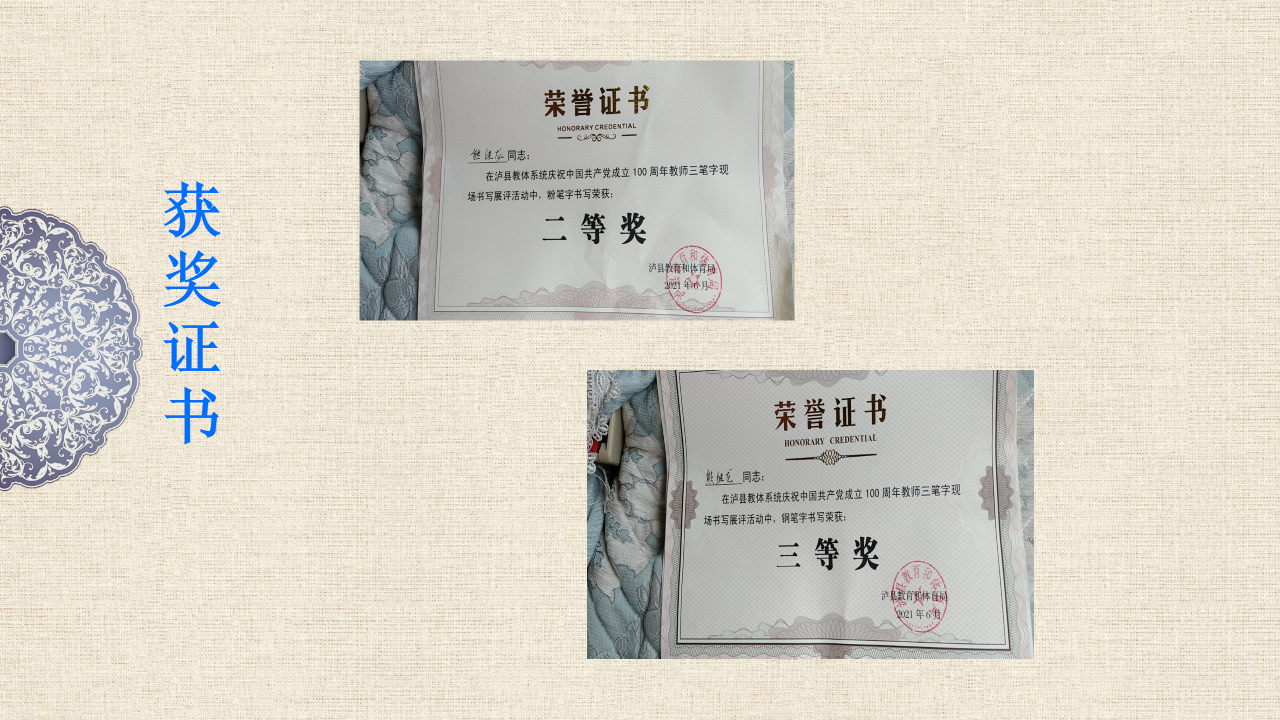 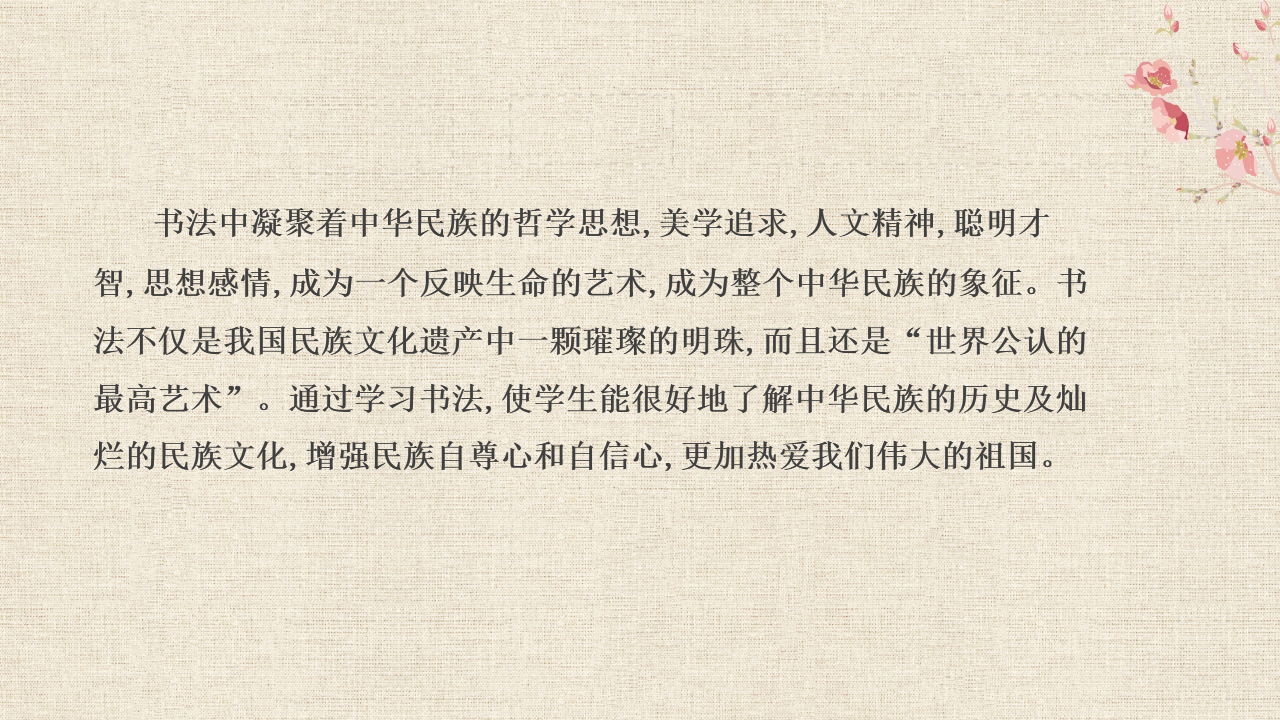